Short spool F10041117 #1003 (rejected)
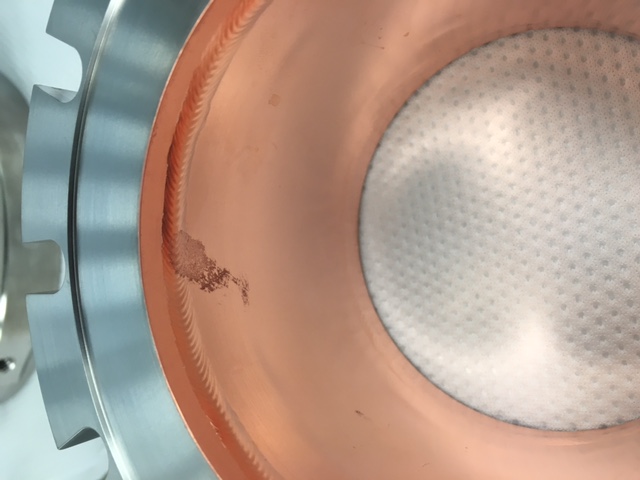 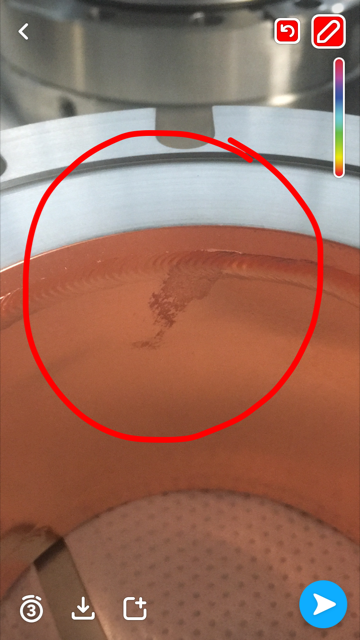 Before cleaning
After cleaning
1
10/21/2016
Long Spool F10052775 #1006 (rejected)
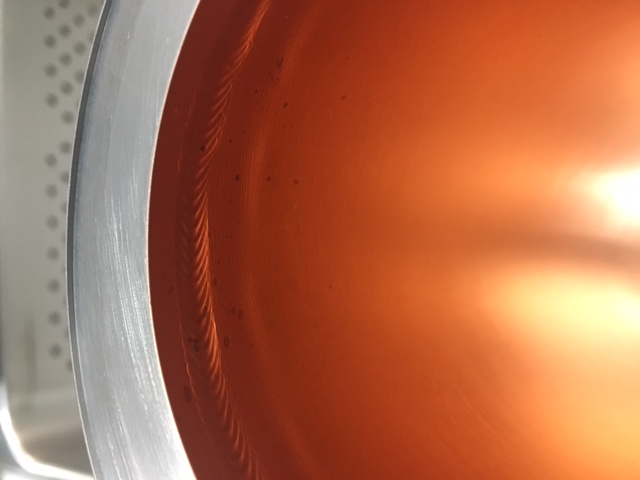 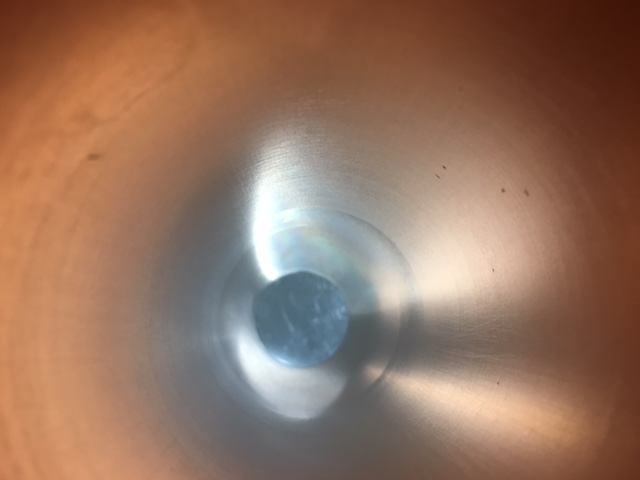 After cleaning
2
10/21/2016
Long Bellows F10041075 #1020 (rejected)
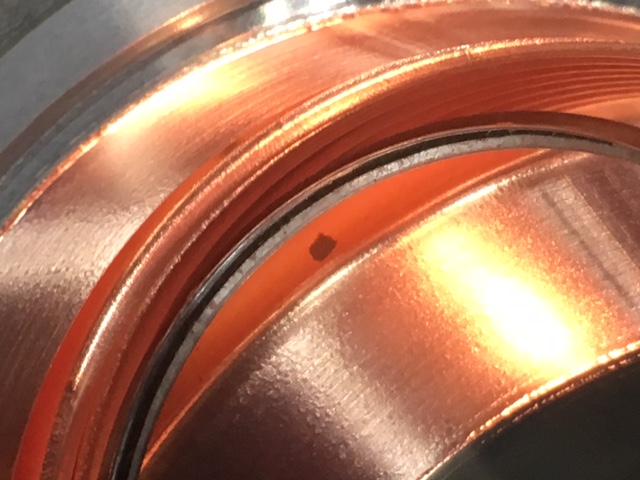 Dark spot has a black color raised blemish in the center
3
10/21/2016
Long Bellows F10041075 #1027 (rejected)
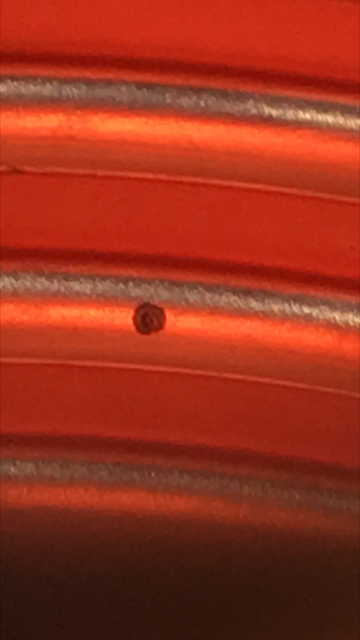 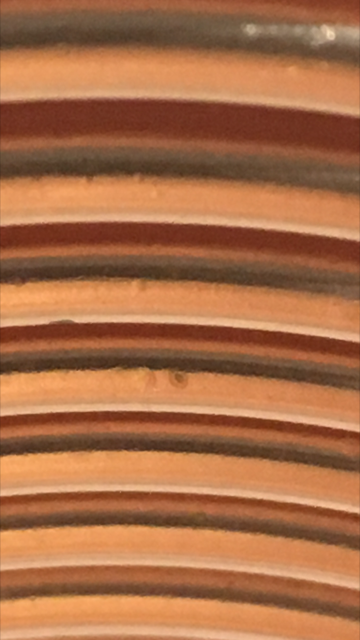 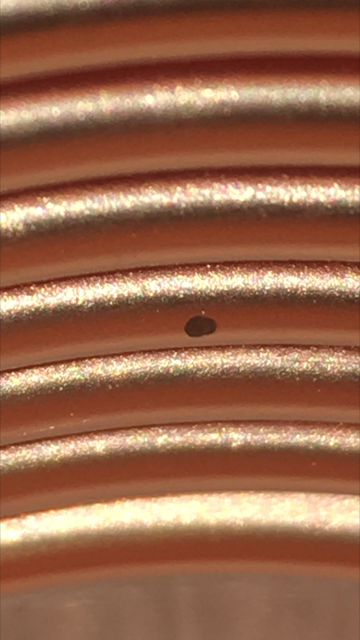 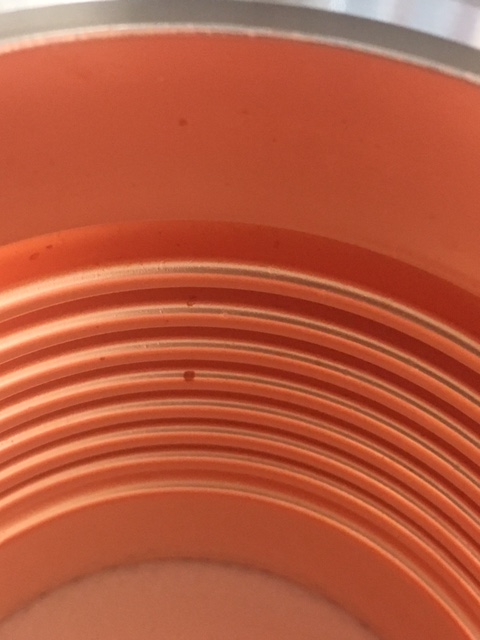 Before Cleaning
After Cleaning
Dark spot has a black color raised blemish in the center + bottom of the convolutions are not copper plated + lots of pits and dents
4
10/21/2016
Standard UHV cleaning at CAF
Total 35 minutes in ultrasonic compared to 10 minutes during the QC at SLAC
20 mins Simple green with ultrasonic on
Rinse
15 mins  Micro90 with ultrasonic on
Rinse
Alcohol 
Dry with filtered Nitrogen
Leave under Class 10/100 hood for a few days 
Bring into main Cleanroom
5
Presenter | Presentation Title
10/21/2016